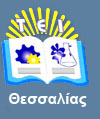 Διοίκηση Ανθρωπίνων Πόρων
Ενότητα 1α: Εισαγωγή στη Διοίκηση Ανθρωπίνων Πόρων.
Αναγνωστόπουλος Αχιλλέας  
Εργαστηριακό Διδακτικό Προσωπικό,
Τμήμα Λογιστικής και Χρηματοοικονομικής,
T.E.I. Θεσσαλίας
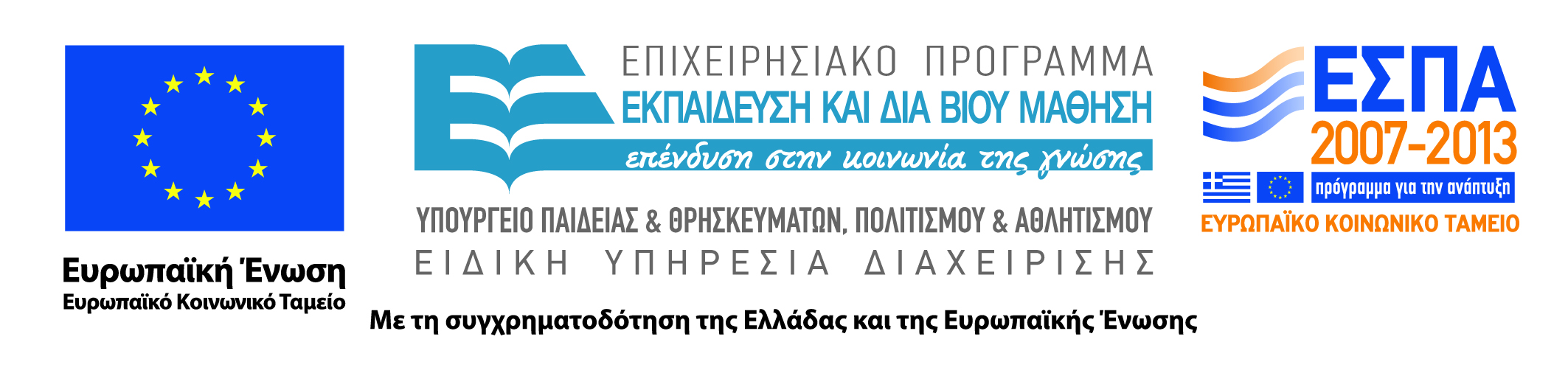 Άδειες Χρήσης
Το παρόν εκπαιδευτικό υλικό υπόκειται σε άδειες χρήσης Creative Commons. 
Για εκπαιδευτικό υλικό, όπως εικόνες, που υπόκειται σε άλλου τύπου άδειας χρήσης, η άδεια χρήσης αναφέρεται ρητώς.
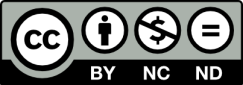 2
Χρηματοδότηση
Το παρόν εκπαιδευτικό υλικό έχει αναπτυχθεί στα πλαίσια του εκπαιδευτικού έργου του διδάσκοντα.
Το έργο υλοποιείται στο πλαίσιο του Επιχειρησιακού Προγράμματος «Εκπαίδευση και Δια Βίου Μάθηση» και συγχρηματοδοτείται από την Ευρωπαϊκή Ένωση (Ευρωπαϊκό Κοινωνικό Ταμείο) και από εθνικούς πόρους.
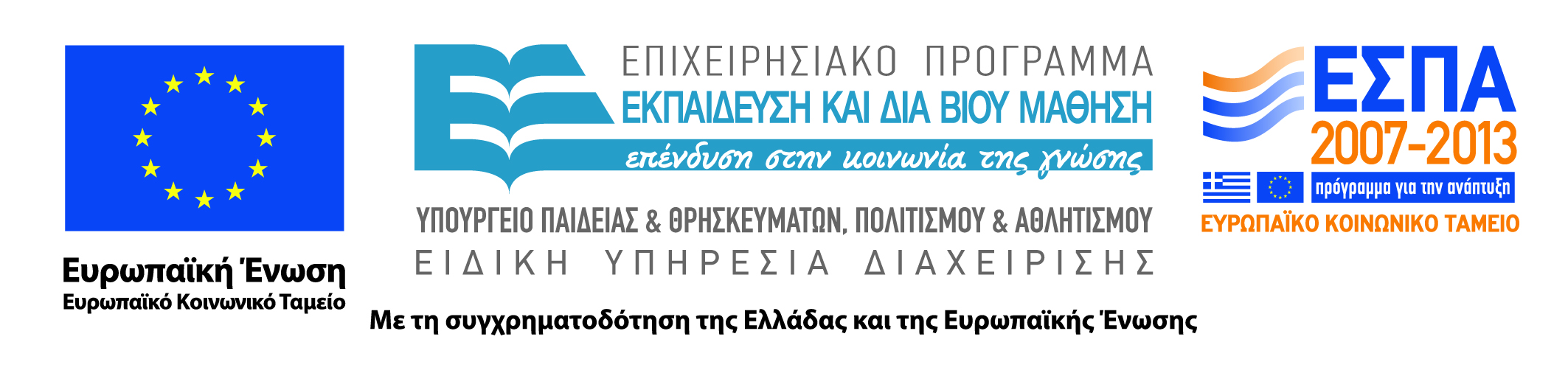 3
Σκοποί  ενότητας
Να μπορεί ο σπουδαστής :
Να διακρίνει το ρόλο και τη σημασία της Διοίκησης Ανθρωπίνων Πόρων για την επιχείρηση.
Να αναφέρει τις αρμοδιότητες και τους στόχους του τμήματος Διοίκησης Ανθρωπίνων Πόρων.
Να ορίζει τις προϋποθέσεις για τη σωστή οργάνωση και στελέχωση μιας επιχείρησης.
4
Εισαγωγή στη Διοίκηση Ανθρωπίνων Πόρων.
Περιεχόμενα ενότητας
1) Εισαγωγή στη Διοίκηση Ανθρωπίνων Πόρων (ΔΑΠ). 
Ιστορική Επισκόπηση & Ορολογίες. 
Έννοια και Ορισμοί.
Βασικά Καθήκοντα Τμήματος Ανθρωπίνων Πόρων.
5
Εισαγωγή στη Διοίκηση Ανθρωπίνων Πόρων.
Ιστορική Επισκόπηση
Η διοίκηση εργαζομένων ασκείτε εδώ και χιλιάδες χρόνια. 
Συντονισμός δράσεων για την επίτευξη ενός κοινού σκοπού (πχ κατασκευή αρχαίων μνημείων όπως πυραμίδες της Αιγύπτου ή  Παρθενώνα). 
Κατανομή Ρόλων/Καθηκόντων και Καθορισμός Ανταμοιβής.
Αλλαγές ξεκίνησαν στα μέσα του 18ου αιώνα στην Αγγλία.
Εκμηχάνιση της παραγωγής & Βιομηχανική Επανάσταση.
6
Εισαγωγή στη Διοίκηση Ανθρωπίνων Πόρων.
Ιστορική “Θεωρητική” Επισκόπηση (2η)
Karen Ure (1835): Εκτός των μηχανών και των εμπορικών συναλλαγών υπάρχει και ο ανθρώπινος παράγοντας.
F.T. Taylor (1911): Αρχές Επιστημονικής Διοίκησης. 
Εισήγηση σύνδεση της παραγωγικότητας με την αμοιβή.
Έμφαση στην ανάγκη της εξειδίκευσης, με στόχο τη μεγιστοποίηση της απόδοσης.
H. Fayol (1940s): Ο ρόλος των Στελεχών & του Μάνατζμεντ.
E. Mayo (1924-50): Κίνημα των Ανθρώπινων Σχέσεων.
Μελέτη Επίδρασης Συνθηκών Εργασίας στην Παραγωγικότητα.
7
Εισαγωγή στη Διοίκηση Ανθρωπίνων Πόρων.
Ιστορική “Πρακτική” Επισκόπηση (3η)
Νεότερες μέθοδοι στη διοίκηση των εργαζομένων στα τέλη του 19ου και στις αρχές του 20ου αιώνα. 
Ο Βρετανός Rowntree, ο πρώτος βιομήχανος που ηγήθηκε της ανάπτυξης της διοίκησης προσωπικού, ανέλαβε ως «διευθυντής εργασίας» στη σοκολατοβιομηχανία του πατέρα του. 
Ο Αμερικανός Henry Ford (1914), στην αυτοκινητοβιομηχανία του, παρατηρούσε τα συστήματα αμοιβής με το κομμάτι στους εργαζόμενους και ίδρυσε τμήμα προσωπικού ονομάζοντας το «κοινωνιολογικό τμήμα».
8
Εισαγωγή στη Διοίκηση Ανθρωπίνων Πόρων.
Ιστορική Επισκόπηση (4η)
Στελέχη Πρόνοιας               Στελέχη Απασχόλησης

Στελέχη Προσωπικού              Υπεύθυνοι Εργασίας/Επάνδρωσης 

- Υπηρεσίες Προσωπικού (Personnel Services).
- Bιομηχανικές/Εργασιακές Σχέσεις (Industrial/Labour Relations).
- Διοίκηση Προσωπικού (Personnel Management), Νέα επιστήμη.
- Διοίκηση Ανθρωπίνων Πόρων (Human Resource Management).
- Στρατηγική Διοίκηση Ανθρωπίνων Πόρων (Strategic HRM).
9
Εισαγωγή στη Διοίκηση Ανθρωπίνων Πόρων.
ΟΡΙΣΜΟI: ΔΙΟΙΚΗΣΗ ΑΝΘΡΩΠΙΝΩΝ ΠΟΡΩΝ
Διοίκηση Ανθρωπίνων Πόρων:
(Human Resources Management) 
ορίζονται εκείνα τα προγράμματα, οι πολιτικές και οι πρακτικές που μπορούν να διοικήσουν το έμψυχο δυναμικό μιας επιχείρησης.
εννοείται ένα σύνολο ενεργειών στρατηγικών και λειτουργικών που πρέπει να γίνουν για να μπορεί μια επιχείρηση να αποκτήσει να διατηρήσει να αξιοποιήσει ικανούς εργαζομένους που θα εκτελούν επιτυχώς και με παραγωγικό τρόπο το έργο τους.
10
Εισαγωγή στη Διοίκηση Ανθρωπίνων Πόρων.
Διαχωρισμός Στρατηγικών & Λειτουργικών Ενεργειών
Στρατηγικές Ενέργειες
Προγραμματισμός Ανθρωπίνων Πόρων
Σχεδιασμός Συστημάτων Ανταμοιβής
Λειτουργικές Ενέργειες
Εκπαίδευση Εργαζομένων
Επιλογή Υποψηφίων
11
Εισαγωγή στη Διοίκηση Ανθρωπίνων Πόρων.
Ε ν έ ρ γ ε ι ε ς   Δ ι ο ί κ η σ η ς  Α ν θ ρ ώ π ι ν ω ν   Π ό ρ ω ν
12
Εισαγωγή στη Διοίκηση Ανθρωπίνων Πόρων.
1. Προγραμματισμός Ανθρώπινων Πόρων
Αρμοδιότητα στρατηγικού κυρίως χαρακτήρα, με στόχο την ανάλυση του εξωτερικού και εσωτερικού περιβάλλοντος της επιχείρησης, ώστε να προσδιορισθούν τα παρακάτω:
Πρόβλεψη αναγκών της επιχείρησης σε ανθρώπινο δυναμικό για την κάλυψη των μελλοντικών θέσεων εργασίας.
Διερεύνηση των συνθηκών της αγοράς εργασίας, ώστε να προσδιορισθεί με ακρίβεια η προσφορά του ανθρωπίνου δυναμικού.
Καταγραφή αριθμού εργαζομένων, ειδικοτήτων τους καθώς και δεξιοτήτων και ικανοτήτων.
13
Εισαγωγή στη Διοίκηση Ανθρωπίνων Πόρων.
2. Ανάλυση Θέσεων Εργασίας
Στοχεύει στον προσδιορισμό των θέσεων εργασίας που έχουν ήδη προγραμματισθεί. Πρόκειται για μια διαδικασία περιγραφής και καταγραφής πληροφοριών: 
Περιγραφή Εργασίας (Job Description): τι πρέπει να κάνει ο κάτοχος μιας συγκεκριμένης θέσης εργασίας «Πορτραίτο», πως πρέπει να εκτελείται μια εργασία, ποιος ο σκοπός της, ποιες οι συνθήκες και το περιβάλλον
Προδιαγραφή Εργασίας (Job Specification): περιέχει τα ελάχιστα προσόντα (ικανότητες/δεξιότητες)που απαιτούνται, ώστε μια συγκεκριμένη εργασία να εκτελείται ικανοποιητικά
14
Εισαγωγή στη Διοίκηση Ανθρωπίνων Πόρων.
3. Προσέλκυση & Επιλογή Υποψηφίων
Στοχεύει στην κάλυψη κενών θέσεων εργασίας για την επιχείρηση. Συνεπώς πρώτη μέριμνα θεωρείται:

η αποτελεσματική δημοσιοποίηση των θέσεων εργασίας με στόχο τον εντοπισμό των καλύτερων υποψηφίων, είτε προέρχονται από την αγορά εργασίας είτε μέσα από την ίδια την επιχείρηση.
πρόσκληση και επιλογή των πλέον ικανών υποψηφίων με τις κατάλληλες μεθόδους.
15
Εισαγωγή στη Διοίκηση Ανθρωπίνων Πόρων.
4. Εκπαίδευση & Ανάπτυξη Ανθρωπίνων Πόρων
Θεωρείται μια συνεχής διαδικασία που προσδίδει στον οργανισμό ανταγωνιστικό πλεονέκτημα όταν αυτή υλοποιείται με συγκεκριμένους μεθόδους και διαδικασίες: 
για νεοπροσλαμβανόμενο προσωπικό που προέρχεται από την αγορά εργασίας και συνήθως δεν έχει όλες τις απαιτούμενες γνώσεις και ικανότητες για την επιτυχή εκτέλεση των καθηκόντων. 
για το ήδη υπάρχον προσωπικό που έχει μετατεθεί ή προαχθεί και θα πρέπει να ανταποκριθεί στις υψηλότερες απαιτήσεις των θέσεων.
16
Εισαγωγή στη Διοίκηση Ανθρωπίνων Πόρων.
5. Αξιολόγηση της Απόδοσης
Βάση συγκεκριμένων κριτηρίων & μεθόδων είτε διενεργείτε από στελέχη του τμήματος ΑΠ είτε από τον άμεσο προϊστάμενο:
διαπιστώνουμε το μέγεθος της συνεισφοράς του εργαζόμενου.
εντοπίζουμε τα σημεία στα οποία υστερεί ή υπερτερεί.
ενημερώνουμε και να συμβουλεύουμε τον εργαζόμενο για την αποδοτικότητά του.
αναλαμβάνουμε ανάλογες πρωτοβουλίες, διορθωτικές ή επιβραβευτικές.
17
Εισαγωγή στη Διοίκηση Ανθρωπίνων Πόρων.
6. Συστήματα Αμοιβής Εργαζομένων
Στα πλαίσια της γενικής πολιτικής αμοιβών κάθε επιχείρησης απαιτούνται ειδικά συστήματα μισθών, ημερομισθίων, καθώς και κινήτρων και παροχών για τις διάφορες κατηγορίες των εργαζομένων.
Τα συστήματα αμοιβών θα πρέπει να βασίζονται:
στην αξία της θέσης εργασίας.
στην πραγματική συνεισφορά του εργαζομένου.
στις αμοιβές που δίνονται στην αγορά εργασίας.
στις οικονομικές δυνατότητες της επιχείρησης.
18
Εισαγωγή στη Διοίκηση Ανθρωπίνων Πόρων.
7. Εργασιακές Σχέσεις
Αφορά σχέσεις και καθορισμό υποχρεώσεων των 2 μερών: 
εργαζομένων να παρέχουν υπηρεσίες/έργο
εργοδοτών να παρέχουν ανταμοιβές για αυτές τις υπηρεσίες.
Στόχοι: 
η διαμόρφωση καλού εργασιακού κλίματος,
η καλή γνώση της εργατικής νομοθεσίας 
καθώς πρέπει να:
διαπραγματεύονται τη συλλογική σύμβαση εργασίας, 
χειρίζονται τυχόν απολύσεις,
επιλύουν τις συγκρούσεις,
χειρίζονται οποιαδήποτε εργασιακή διαφορά.
19
Εισαγωγή στη Διοίκηση Ανθρωπίνων Πόρων.
8. Υγιεινή & Ασφάλεια στον Εργασιακό Χώρο
Η προστασία των εργαζομένων από παράγοντες που βλάπτουν τη σωματική και ψυχική του υγεία:
πληροφορεί και ενημερώνει τους εργαζομένους για τους κινδύνους που αυτοί διατρέχουν και τους τρόπους με τους οποίους μπορούν να προστατευθούν.
οργανώνει τη διαδικασία εκπαίδευσης για προστασία από ατυχήματα και επαγγελματικές ασθένειες.
διερευνά τις ανάγκες της επιχείρησης για μακροχρόνια προγράμματα προστασίας.
εισηγείται προγράμματα βελτίωσης της ποιότητας ζωής στον εργασιακό χώρο.
20
Εισαγωγή στη Διοίκηση Ανθρωπίνων Πόρων.
Κ α θ ή κ ο ν τ α   Τ μ ή μ α τ ο ς   Α ν θ ρ ώ π ι ν ω ν   Π ο ρ ω ν
21
Εισαγωγή στη Διοίκηση Ανθρωπίνων Πόρων.
1. Διαμορφώνει & Εισηγείται την Πολιτική ΑΠ
Καταγράφει & αναλύει τα προβλήματα που δημιουργήθηκαν στο παρελθόν και τα παρουσιάζει στην ανώτατη διοίκηση. 
Έχει τεκμηριωμένες τις ιδέες-προτάσεις και τις μελλοντικές ανάγκες του σε όλα τα θέματα προσωπικού, όπως απόκτηση, διατήρηση και αξιοποίηση του ανθρωπίνου δυναμικού της επιχείρησης. 
Οι πολιτικές που θα εγκριθούν δεν αποτελούν παρά μια ενιαία στάση της διοίκησης πάνω στα παραπάνω θέματα για όλους τους εργαζομένους.
22
Εισαγωγή στη Διοίκηση Ανθρωπίνων Πόρων.
2. Παροχή Συμβουλών
Παρέχει συμβουλές στα διοικητικά ή στα στελέχη γραμμής για να αντιμετωπίσουν τα προβλήματα με τους εργαζόμενους, με βάση τις γνώσεις και τις πληροφορίες των στελεχών του τμήματος προχωρούν στην ορθότερη λήψη αποφάσεων.
23
Εισαγωγή στη Διοίκηση Ανθρωπίνων Πόρων.
3. Υλοποίηση της Πολιτικής Ανάπτυξης ΑΠ
Παρέχει υπηρεσίες, όπως π.χ. ευθύνη της προεργασίας για προσλήψεις, για την κατάστρωση προγραμμάτων εκπαίδευσης, για τις διαπραγματεύσεις με το σωματείο, για την τήρηση των αρχείων προσωπικού. Οι υπηρεσίες αυτές απαιτούν ειδικές γνώσεις και κατάλληλο σχεδιασμό.
24
Εισαγωγή στη Διοίκηση Ανθρωπίνων Πόρων.
4. Έλεγχος Υλοποίησης της Πολιτικής ΑΠ
Τέλος, λειτουργεί ως υπηρεσία εξυπηρέτησης και ενημέρωσης των ίδιων των εργαζόμενων. Οι εργαζόμενοι αντιμετωπίζουν προβλήματα έχουν ανάγκες, ζητούν πληροφορίες. Τα στελέχη του τμήματος Ανθρωπίνων Πόρων δεν έχουν μόνο την υποχρέωση να μεταφέρουν τις επιδιώξεις της Διοίκησης προς τους εργαζομένους, αλλά και αντίστροφα δηλαδή τα μηνύματα των  εργαζομένων προς τη ανώτερη διοίκηση.
25
Εισαγωγή στη Διοίκηση Ανθρωπίνων Πόρων.
Ο ρ γ α ν ο γ ρ ά μ μ α τ αΑ ν θ ρ ώ π ι ν ω ν   Π ο ρ ω ν
26
Εισαγωγή στη Διοίκηση Ανθρωπίνων Πόρων.
Οργανόγραμμα 1 -                                                       Το Τμήμα Ανθρωπίνων Πόρων σε                   μικρή επιχείρηση
Torrington, D., and Hall L., (1995) Personnel Management, HRM in action, Prentice Hall
27
Εισαγωγή στη Διοίκηση Ανθρωπίνων Πόρων.
Οργανόγραμμα 1 -                                                       Το Τμήμα Ανθρωπίνων Πόρων σε                   μικρή επιχείρηση
Ξηροτύρη-Κουφίδου Σ. (2001 – 3η έκδοση) Διοίκηση Ανθρωπίνων Πόρων – Η πρόσκληση του 21ου αιώνα στο εργασιακό περιβάλλον, (Σελ. 79)
28
Εισαγωγή στη Διοίκηση Ανθρωπίνων Πόρων.
Βιβλιογραφία
Διοίκηση Ανθρωπίνων Πόρων (2002), Κ. Τερζίδης, Κ. Τζωρτζάκης Εκδόσεις …… (Σελ. 40-42)
29
Τέλος ενότητας
Επεξεργασία: Μέγας Χρήστος
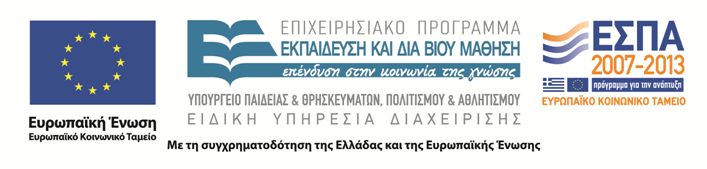 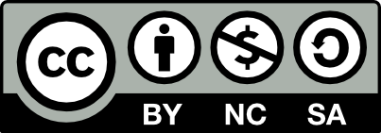 30
Σημειώματα
31
Σημείωμα Ιστορικού Εκδόσεων Έργου
Το παρόν έργο αποτελεί την έκδοση 1.00.
32
Σημείωμα Αναφοράς
Copyright Τεχνολογικό Εκπαιδευτικό Ίδρυμα Θεσσαλίας, Αναγνωστόπουλος Αχιλλέας  2015.  Αναγνωστόπουλος Αχιλλέας  «Διοίκηση Ανθρωπίνων Πόρων» Έκδοση 1.0 Λάρισα  01/09/2015 . Διαθέσιμο από τη δικτυακή διεύθυνση: http://cdev.teilar.gr/courses/LOG104/
33
Σημείωμα Αδειοδότησης
Το παρόν υλικό διατίθεται με τους όρους της άδειας χρήσης Creative Commons: Αναφορά - Μη Εμπορική Χρήση - Παρόμοια Διανομή, 4.0 [1] ή μεταγενέστερη, Διεθνής Έκδοση. Εξαιρούνται τα αυτοτελή έργα τρίτων π.χ. φωτογραφίες, διαγράμματα κ.λπ., τα οποία εμπεριέχονται σε αυτό και τα οποία αναφέρονται μαζί με τους όρους χρήσης τους στο «Σημείωμα Χρήσης Έργων Τρίτων».
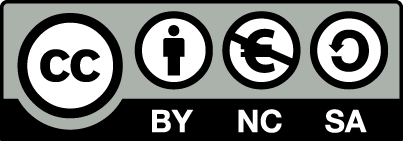 [1] http://creativecommons.org/licenses/by-nc-sa/4.0/
Ως Μη Εμπορική ορίζεται η χρήση:
που δεν περιλαμβάνει άμεσο ή έμμεσο οικονομικό όφελος από την χρήση του έργου, για το διανομέα του έργου και αδειοδόχο,
που δεν περιλαμβάνει οικονομική συναλλαγή ως προϋπόθεση για τη χρήση ή πρόσβαση στο έργο,
που δεν προσπορίζει στο διανομέα του έργου και αδειοδόχο έμμεσο οικονομικό όφελος (π.χ. διαφημίσεις) από την προβολή του έργου σε διαδικτυακό τόπο.
Ο δικαιούχος μπορεί να παρέχει στον αδειοδόχο ξεχωριστή άδεια να χρησιμοποιεί το έργο για εμπορική χρήση, εφόσον αυτό του ζητηθεί.
34
Διατήρηση Σημειωμάτων
Οποιαδήποτε αναπαραγωγή ή διασκευή του υλικού θα πρέπει να συμπεριλαμβάνει:
το Σημείωμα Αναφοράς,
το Σημείωμα Αδειοδότησης,
τη Δήλωση Διατήρησης Σημειωμάτων,
το Σημείωμα Χρήσης Έργων Τρίτων (εφόσον υπάρχει).
μαζί με τους συνοδευόμενους υπερσυνδέσμους.
35